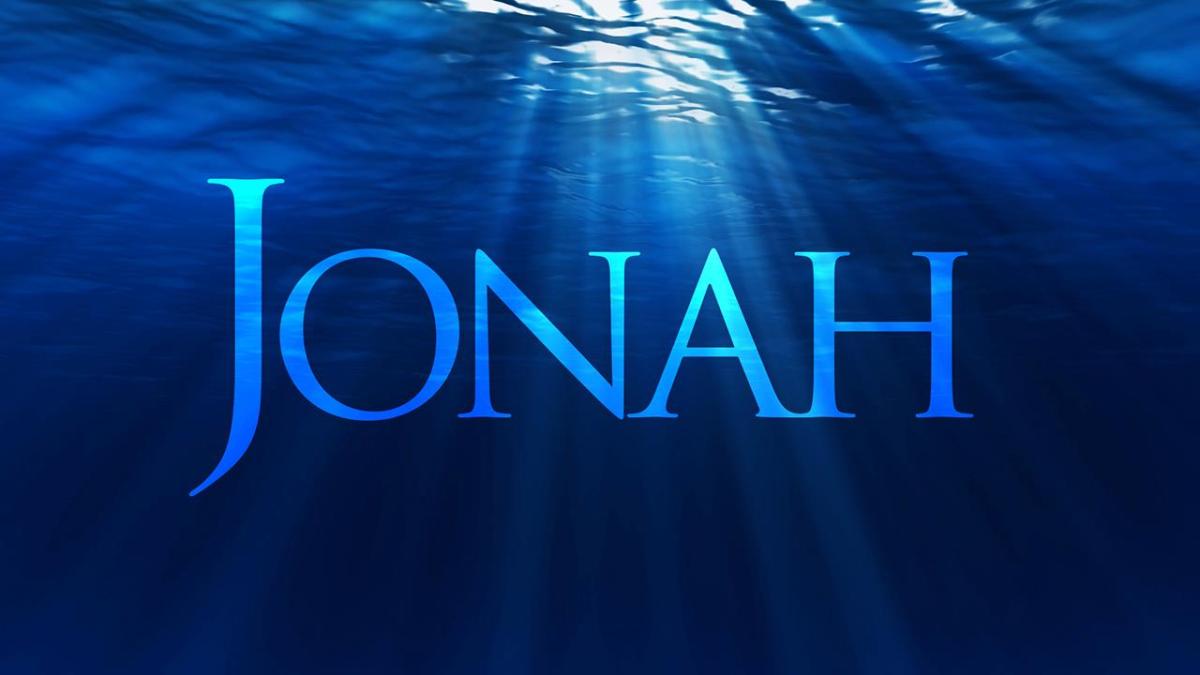 JONAH – CHAPTER 3
THE GOD OF SECOND CHANCES
Have you ever been given a second chance to make right what you did wrong?  Or a second chance to redeem yourself or prove yourself in some way?
 
Think of a time throughout your life when you were given a second chance.  What happened and what was the outcome?
JONAH – CHAPTER 3
THE GOD OF SECOND CHANCES
Observations from Jonah chapter 3 
Either on your own or in a group make at least 10 observations from Jonah chapter 1
 
What is Observation?  You are simply asking the question what does the passage say, or what do I see in the passage. 
 Your intention is to ask Who? What? Where? When? Why? and How?  You can make many observations in a passage, but don’t read into the passage.  Only observe what is already there.
JONAH – CHAPTER 3
THE GOD OF SECOND CHANCES
Observations from Jonah 3 
The purpose of making observations is to see what the passage says?  
Do you see any key words or phrases?
Any comparisons or contrasts?
What do we learn about Nineveh?
How do the people and even the King of Nineveh respond to Jonah’s message?

 
In Jonah 3 we finally see Jonah running with God, instead of running from God.
JONAH – CHAPTER 3
THE GOD OF SECOND CHANCES
A Second Call to Jonah (vs. 1-2)
God in His great mercy gives Jonah a second chance to fulfill God’s purpose.
Note the expression “the second time.” These words speak volumes about the grace and mercy of God. God was willing to give this reluctant, rebellious, run-away prophet a “second chance.” 
 
Take a moment and on your own express to God how grateful you are that God is the God of second, third, fourth and 999th chances.
 
God tells Jonah to arise and go to Nineveh, that great city and call out against it. Jonah obeys!
JONAH – CHAPTER 3
THE GOD OF SECOND CHANCES
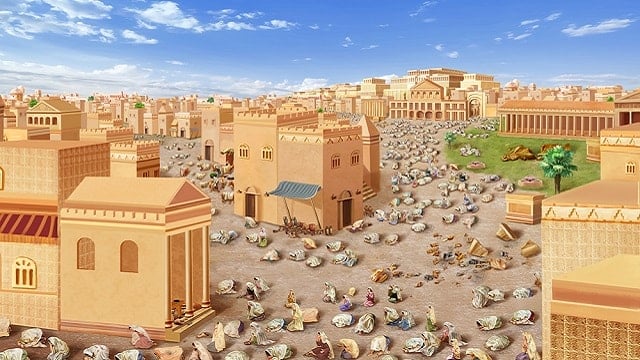 What do we know about Nineveh?

Nineveh was the capitol of Assyria, and the Assyrians had a savage and violent reputation. The Assyrian army showed no pity on their enemies. A favorite Assyrian torture was to jab a stake under a man's ribs, then thrust it into a hole in the ground. They would then laugh as the man squirmed and convulsed, and gradually succumbed to the throes of death. On occasion, the Assyrians would torture their captives by tying them spread-eagle on the ground and slowly skin them alive. It was obvious why Israel hated Assyria.
JONAH – CHAPTER 3
THE GOD OF SECOND CHANCES
II. Jonah Preaches in Nineveh (verses 3-4)
 
Notice our text says Nineveh was “an exceedingly great city.” Ancient Nineveh was three miles long and one-and-a half miles wide. The walls were 100' high and 40' thick - wide enough to race three chariots side-by-side on top. The walls were sprinkled with 1500 lofty towers. Nineveh was a magnificent city, and it was only one of a several large cities in the Tigris River valley.
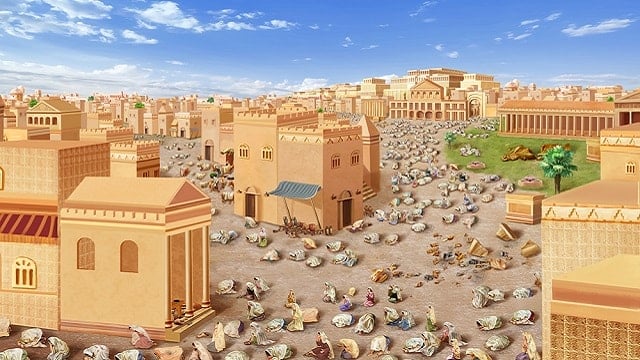 JONAH – CHAPTER 3
THE GOD OF SECOND CHANCES
II. Jonah Preaches in Nineveh (verses 3-4)
 
In verse 3 Nineveh was a “a three-day journey in extent.” In other words, it took three days to walk across Metropolitan Nineveh. In ancient times a day's journey was 22 miles. Metro Nineveh was 68 miles in circumference. Estimates vary, but its population was between 600,000 and a million people. A population comparable to that of Washington DC. “And Jonah began to enter the city on the first day’s walk.” (verse 4)
 
Jonah’s message is not elaborate. Actually, Jonah preaches a mere five words (in Hebrews) to the people. It’s basically this…..Forty days you’ll be destroyed. One would say it was brief, but bold.
JONAH – CHAPTER 3
THE GOD OF SECOND CHANCES
III. The People of Nineveh Respond (verses 5-9)
 
What are some details we learn regarding the people of Nineveh turning to the Lord?
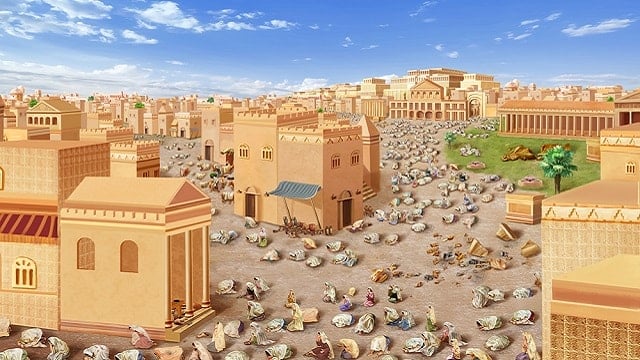 JONAH – CHAPTER 3
THE GOD OF SECOND CHANCES
IV.  God’s Response to the People’s Repentance (verse 10)
 
Verse 10 records, “When God saw what they did, how they turned from their evil way, God relented of the disaster that He said He would do to them, and He did not do it. “Then God saw their works, that they turned from their evil way; and God relented from the disaster that He had said He would bring upon them, and He did not do it.” 

What does it mean when it says….God relented?
JONAH – CHAPTER 3
THE GOD OF SECOND CHANCES
IV.  God’s Response to the People’s Repentance (verse 10)
 
God has mercy on the people of Nineveh! In fact, you could make a case this was the single greatest spiritual awakening in all human history. The amazing truth is that God did it through a reluctant, prejudicial prophet named Jonah! 
 
“God uses us more in spite of us, than because of us.”
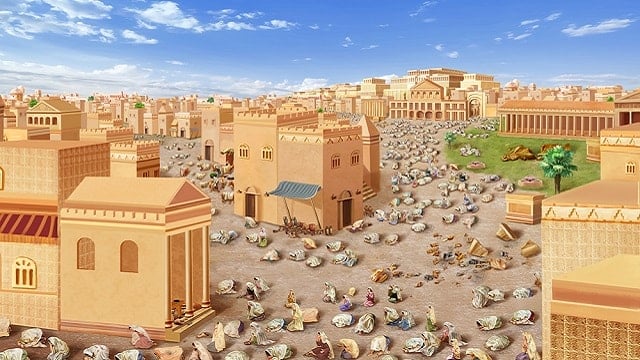 JONAH – CHAPTER 3
THE GOD OF SECOND CHANCES
Four factors that contributed to Jonah’s message being received…
 
Factor # 1 - the time was right. 
The Assyrian king at that moment in history was a man named, Assurdan III. His reign was colored by several natural disasters that the Ninevites interpreted as signs or omens. An eclipse, an earthquake, a famine, several military defeats had made him conscious that there is a living God. Their hearts were ready for Jonah’s message. 
 
Factor # 2 - the prophet was white.
 Jonah’s skin was white or bleached due to the gastric juices in the belly of the fish. Imagine the stares of the people, as the prophet entered Nineveh. This puked-up prophet definitely got their attention!
JONAH – CHAPTER 3
THE GOD OF SECOND CHANCES
Four factors that contributed to Jonah’s message being received…
 
 Factor # 3 - they heard of his journey. 
In Luke 11:30 Jesus said Jonah was “a sign to the Ninevites.” Evidently, his story became well known. Apparently, the Assyrians had some background on Jonah. It’s also interesting, that Assyria worshipped the fish-god, Oannes. He had the head of a man and the torso of a fish. In fact, the names “Oannes” and “Jonah” are only one letter off in their original spelling. And since it was a fish that threw Jonah up on the shore, initially it may’ve caused the Assyrians to think he was the messenger of Oannes. If that’s so, it would’ve given Jonah an immediate platform from which to teach them about the one, true God of Israel.
JONAH – CHAPTER 3
THE GOD OF SECOND CHANCES
Four factors that contributed to Jonah’s message being received… 

Factor #4 - the Spirit of God showed His might. This is the case with all spiritual awakenings. Ultimately revivals are a work of God’s Spirit. In John 6:44 Jesus said, “No one can come to Me unless the Father who sent Me draws him.” Every time a man or woman is saved for eternity it involves the power of the Holy Spirit.
 
God's plans and purposes are sure. I’m not always privy to His plans, but it’s a comfort to know that regardless of life’s ups and downs, God always remains the same! Yet in His dealings with mankind, there are times when God does appear as if He changes in midstream. God’s purposes, and our part in His plan, work together, but how isn’t always known. At times we’re told God changes His mind. While at the same time, we know that God never changes.
JONAH – CHAPTER 3
THE GOD OF SECOND CHANCES
An Illustration That May Help:
Imagine a rock in the middle of circle. Picture yourself moving around the circumference of the rock. With every move you make you change your location in relationship to the rock. At one point the rock is south of you, yet when you’re on the other side of the circle the rock is north. With each step you take, the rock seems to change, but in reality, the rock hasn’t changed at all, it’s you that's changed. And this is us… God never changes, but at times He seems to change, because of the change in attitude we have toward Him. This is the case in our passage here.